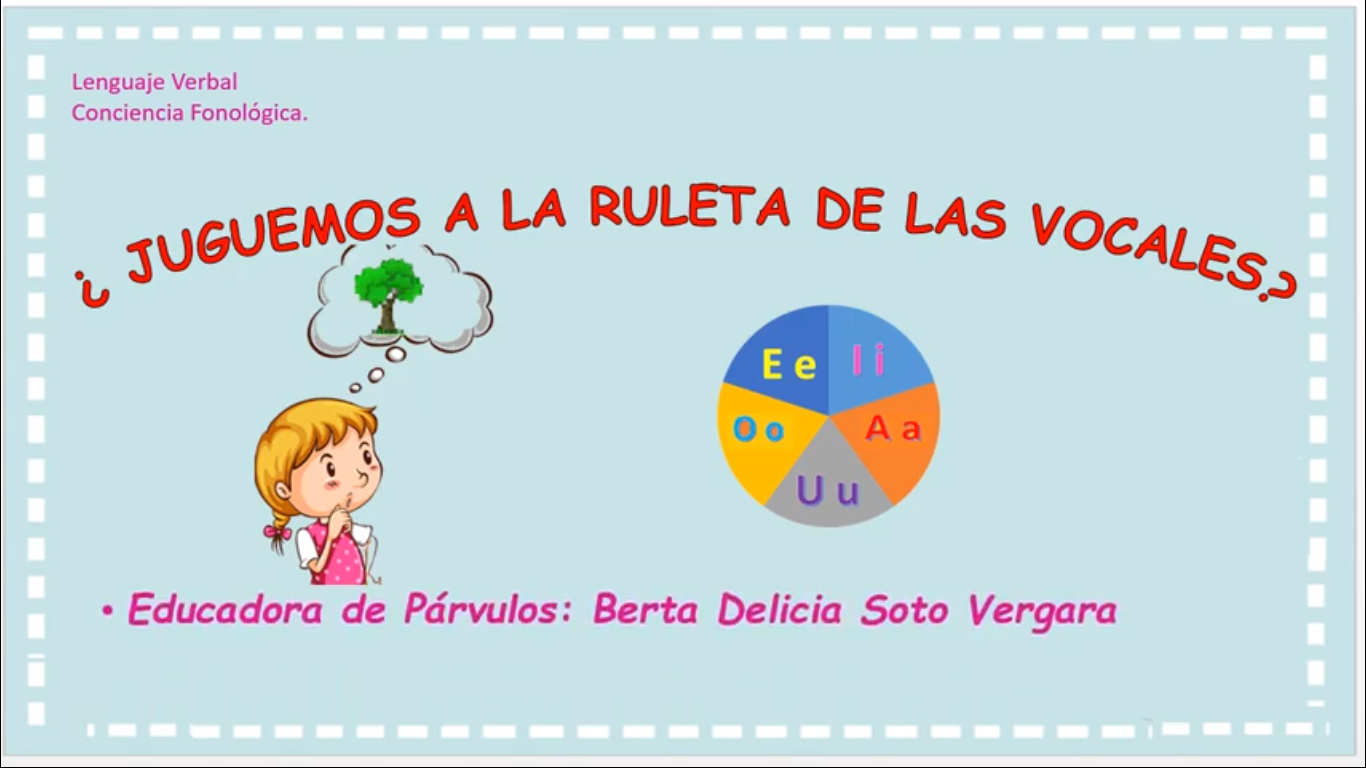 Red Maestro de Maestros.